От какого дерева листок?
Воспитатель: Е.Ю. Шимановская
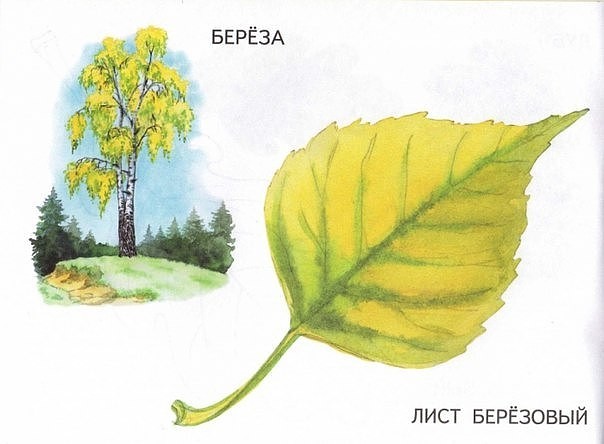 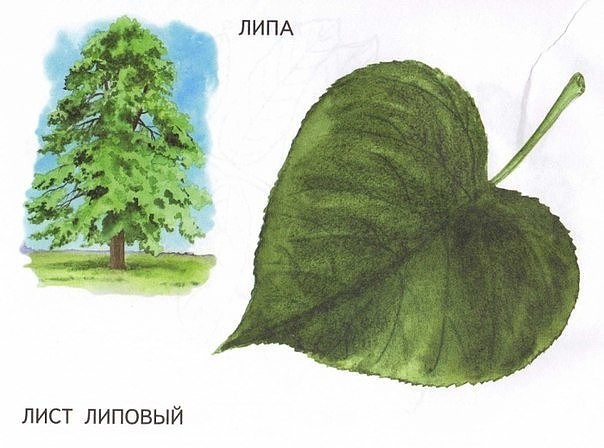 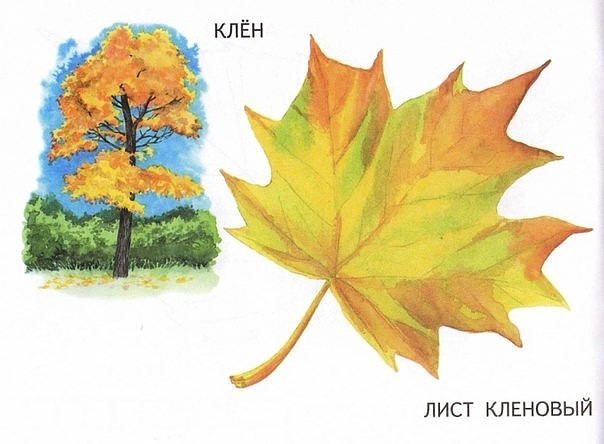 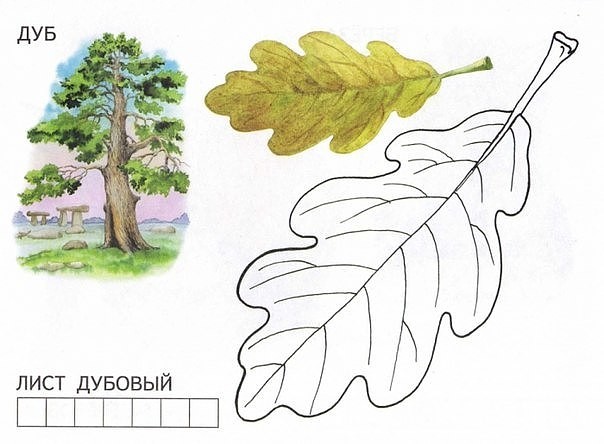 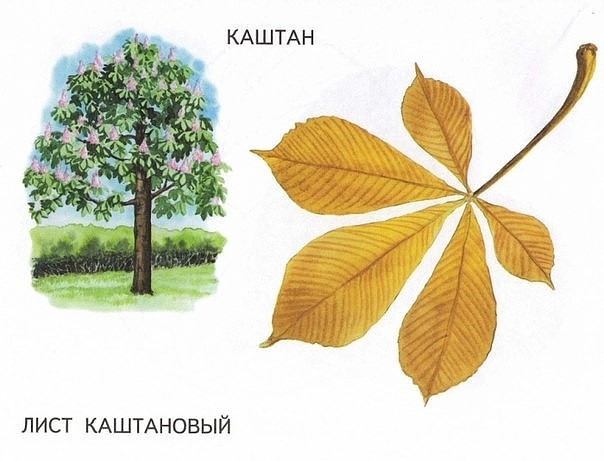 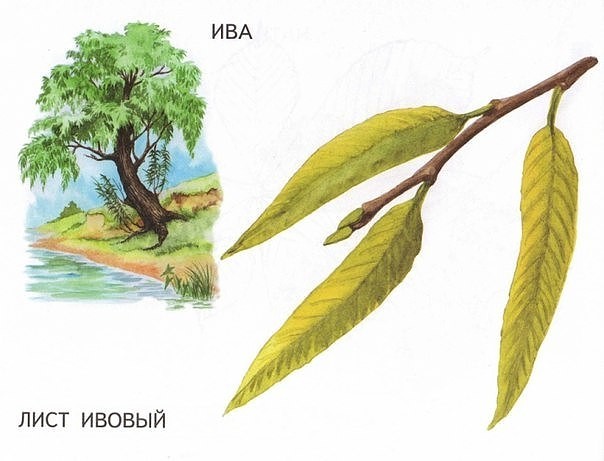 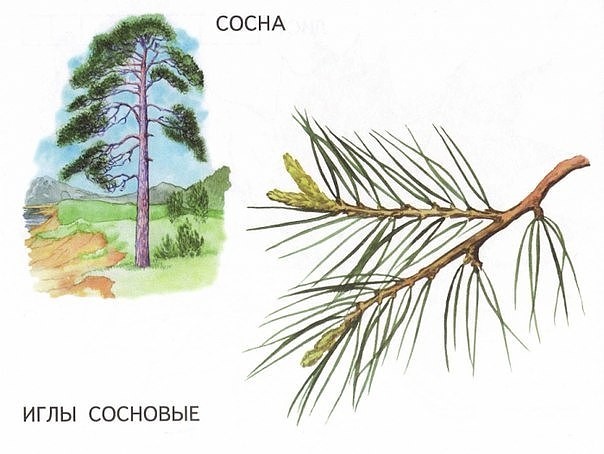 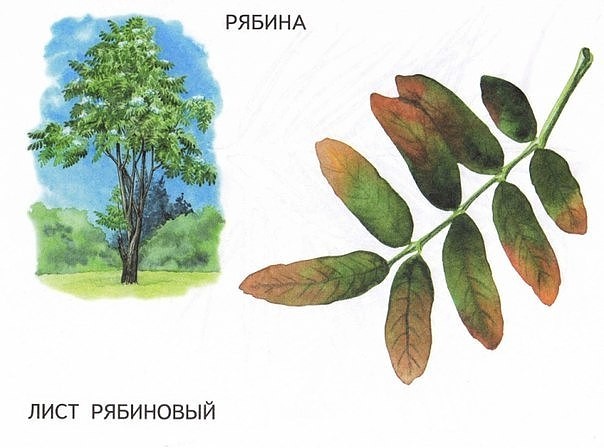